Cole Campbell
Urban Institute
March 6, 2024
NNIP Data Inventory & SNIP Score Update
Local data is central to the NNIP mission
Local data should be…
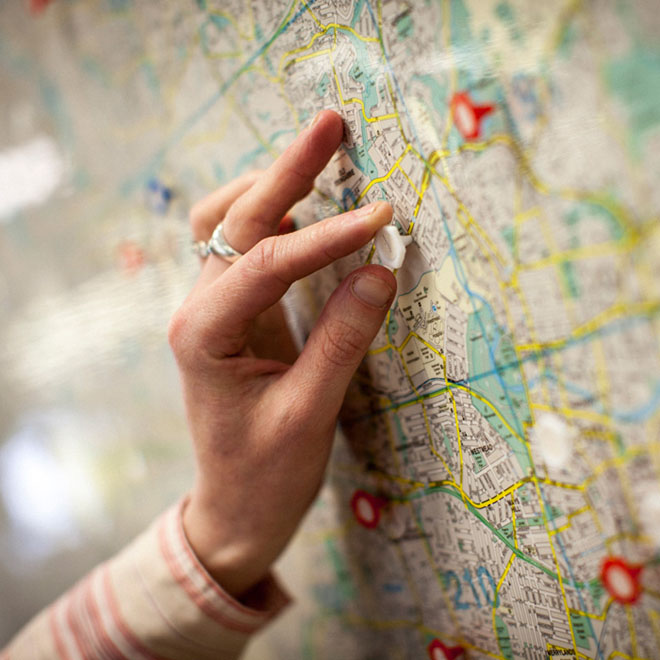 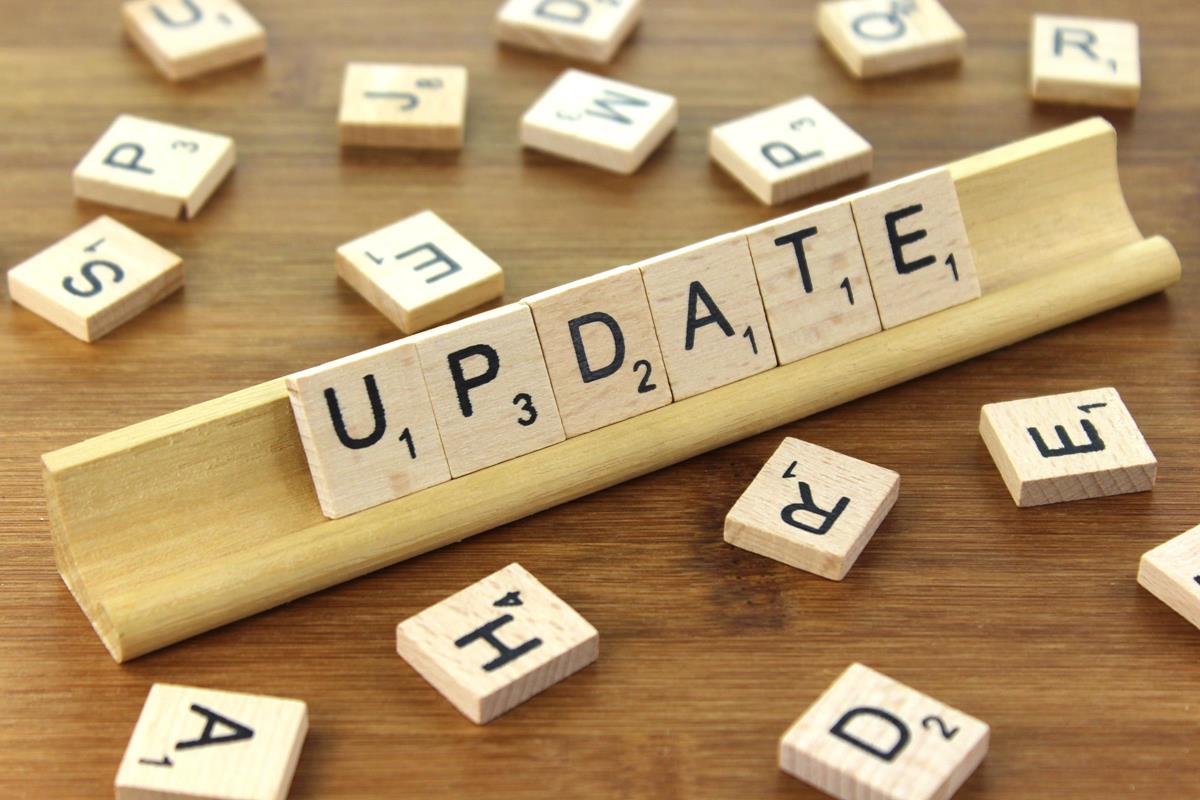 Health
Vital Stats
Crime
Recurring & Up-to-Date
Small GeographyTract, Block Grp, Zip, Parcel
Housing
[Speaker Notes: So therefore, we ask NNIP partners to report out annually on the local administrative data that they maintain, including the sources, time period of coverage, and geographic level of their files.
We’ve been doing the data inventory annually since 1996!]
Why update the data inventory?
Why update the data inventory?
Self-assessment for partners
Improve the network
Identify cross-site opportunities
Understand patterns in data available
Further the NNIP mission
Health
Vital Stats
Crime
Housing
[Speaker Notes: The reason why we do a data inventory is both for you and for us. 
For partners, it is a chance for self-assessment, to reflect on the data that you have, the data you would like to have, and to think about how you could use the data you have in your work. 
For the network, it helps improve and strengthen us. Helps identify cross-site opportunities to see which partners have data available in certain areas.]
Thank you partners for updating your data inventories this year!
Miami
Milwaukee
Minneapolis
New Haven
New Orleans
New York
Oakland
Philadelphia
Atlanta
Baltimore
Boston
Charlotte
Chicago
Cleveland
Columbus
Detroit
Durham
Grand Rapids
*Hartford
Houston
Indianapolis
Kansas City
Los Angeles
Memphis
Pinellas County
Pittsburgh
San Antonio
Seattle
St. Louis
Washington, DC
Health
Vital Stats
Crime
*New partner
[Speaker Notes: 30 cities updated their data inventory this year!
Thank you all for taking the time to update the data. We sincerely appreciate you updating it.]
Small-geography Neighborhood Indicator Performance (SNIP)
Small-geography Neighborhood Indicator Performance (SNIP)
SNIP Components:
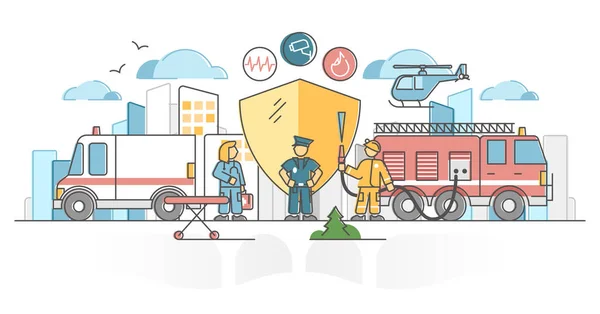 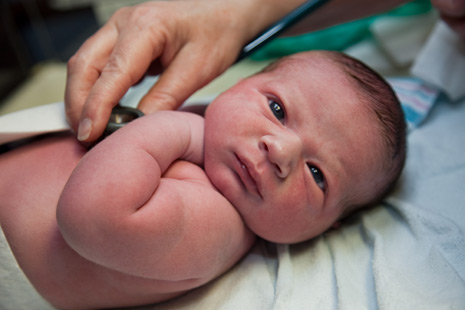 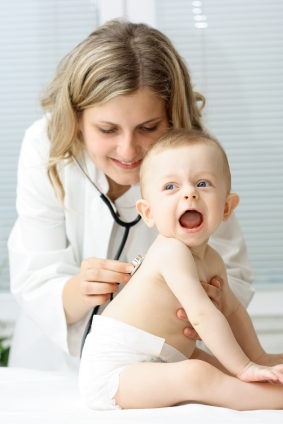 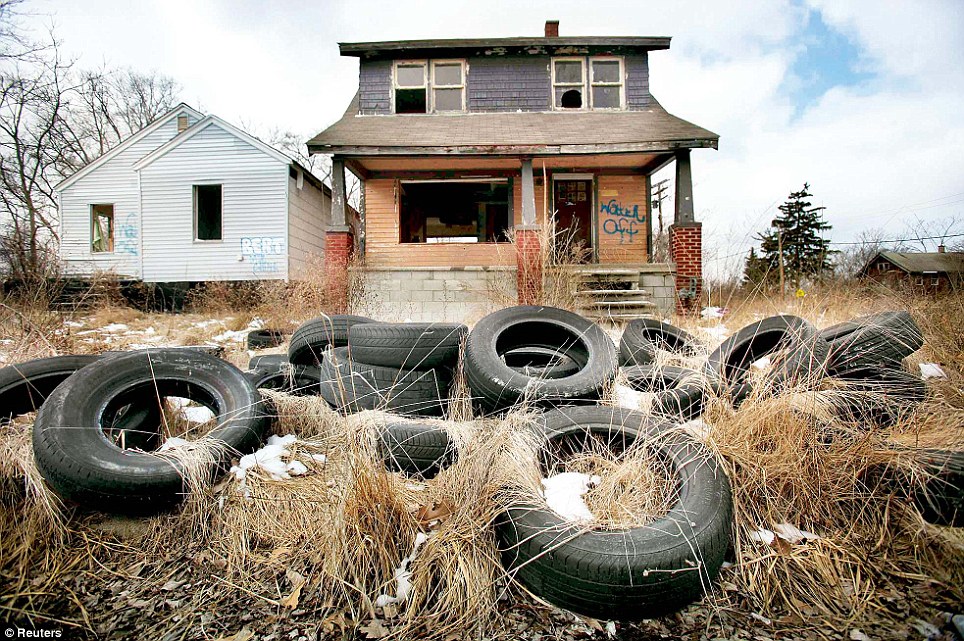 Crime and Public Safety
Vital Stats
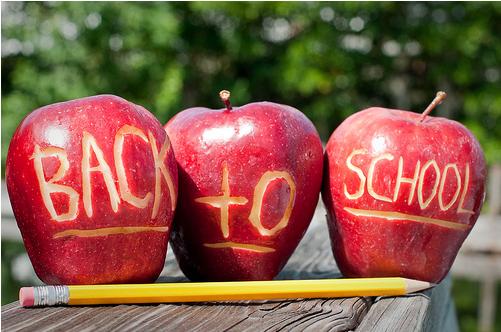 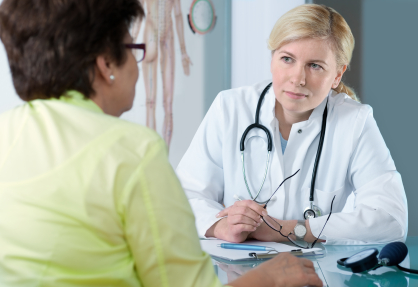 Distressed Property
Child Health
Adult Health
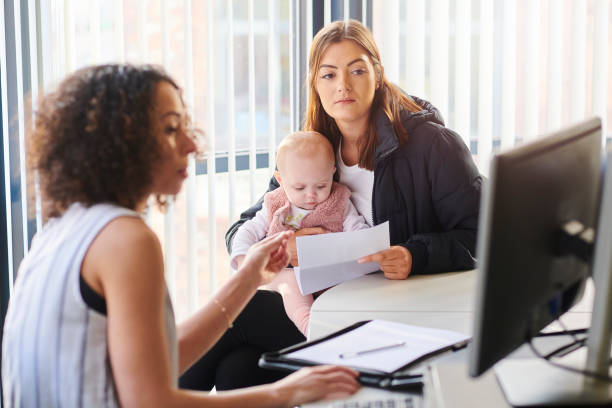 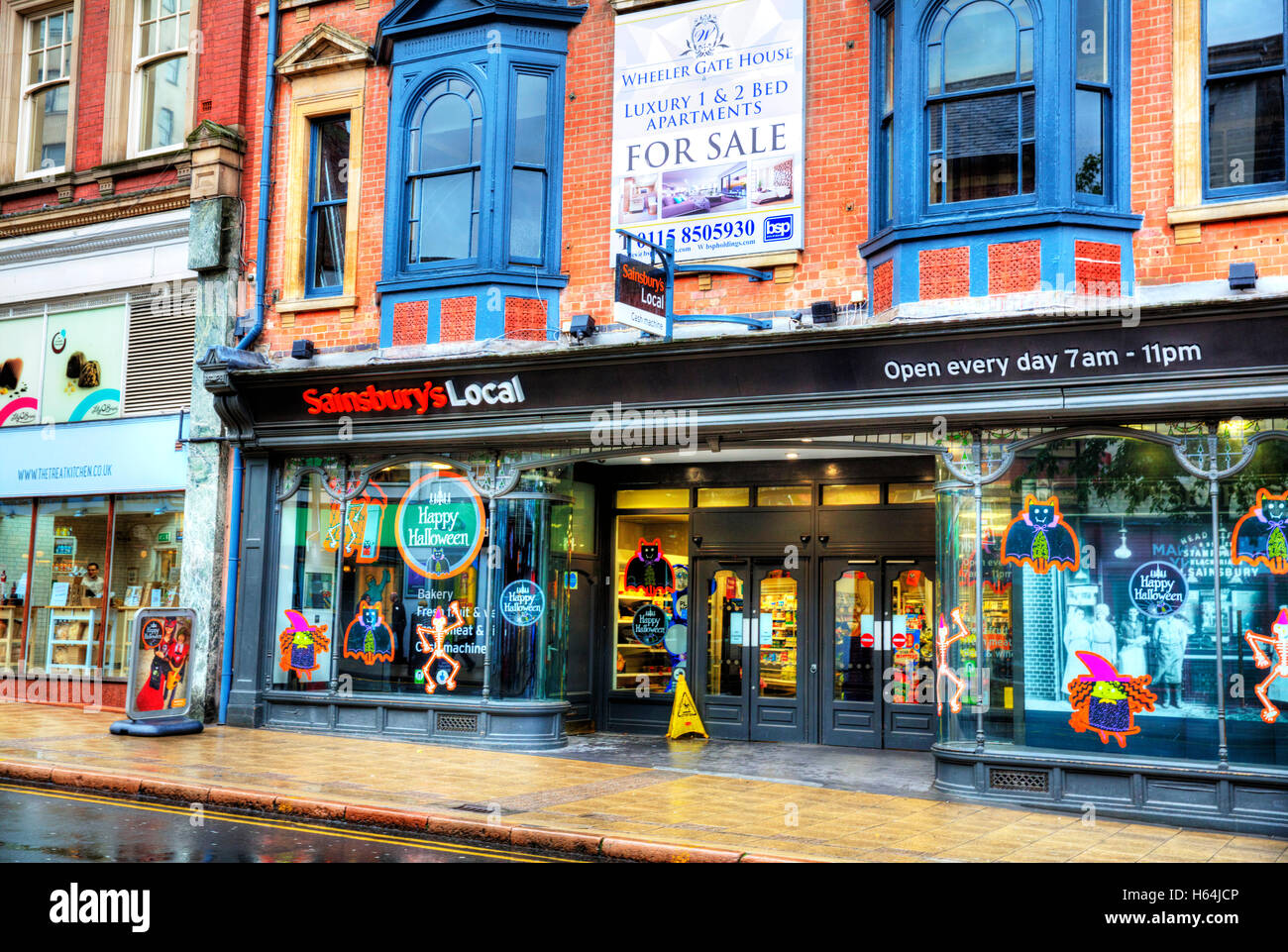 School Enrollment
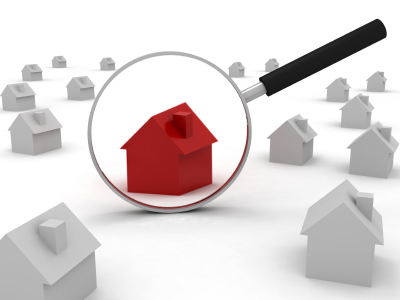 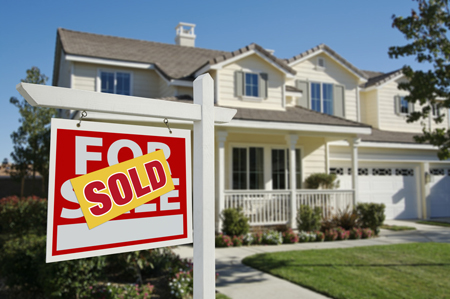 Public Assistance
Business Licenses
Property Data
Home Sales
[Speaker Notes: We develop a score called the Small-geography Neighborhood Indicator Performance (SNIP) from partner’s data inventory, which assesses how well the network is doing to assemble, transform, and maintain neighborhood-level data and to encourage partners to continue and expand on the hard work of obtaining and maintain data across topics. 
The score is based on the ten components displayed on this slide. We narrowed the list to ten subcategories, from the 23 data subcategories in the overall inventory, to represent topic areas that are important to having a broad understanding of neighborhood data.]
Methodology
Methodology
Neighborhood Data Must Be…
Held “in-house”
Small geography
Parcel, Block Grp, Tract, Zip, other “neighborhood”
Recurring & recent as of at least the year 
Point awarded when all conditions are met
[Speaker Notes: The SNIP creates a standardized scale for each organization which can be to compare across partners and places. 
For each component, if you have the data in house, at a small geography, and it is current and recent per one of these years, then you get a point towards your SNIP. 	
Small geographies are defined as one the following: Address/parcel, Block group, Census tract, School, ZIP code, and other sub city/county geographies (ie. ward). The “school” geography applies only to school and student data.
Recent data is different for the various components based on assumptions made for each one. For example, due to the length of time it takes for public health departments to process vital statistics, typically the most recent data one can acquire are two to three years old.]
How NNIP Partners Score
SNIP Scores
7
[Speaker Notes: After computing a SNIP score for each partner that updated their data inventory, we add them up to see how the network is doing.
This chart shows the distribution of every organization’s scores. Our top scoring organization had a perfect 10/10, which we will recognize shortly. The linear distribution average score was a 3.5, which is similar to the 3.6 from 2022. The median is 3.]
NNIP’s most common up-to-date neighborhood data
[Speaker Notes: We then determined the percent of partner organizations that reported each category of data.
This chart shows us that not all data are equally common. School and property characteristic data were the most common reported, while child and adult health were the lowest.]
Highest SNIP Score
Detroit: 10!
Highest SNIP ScoreDetroit: 10!
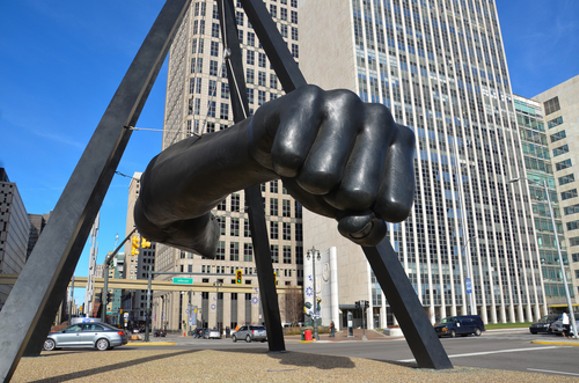 [Speaker Notes: Congrats to Data Driven Detroit for a perfect 10 SNIP score!
Thank you to everyone for doing the data inventory! 
A quick note that we will be reaching out individually with your SNIP scores and uploading the general report to the website sometime next week.]